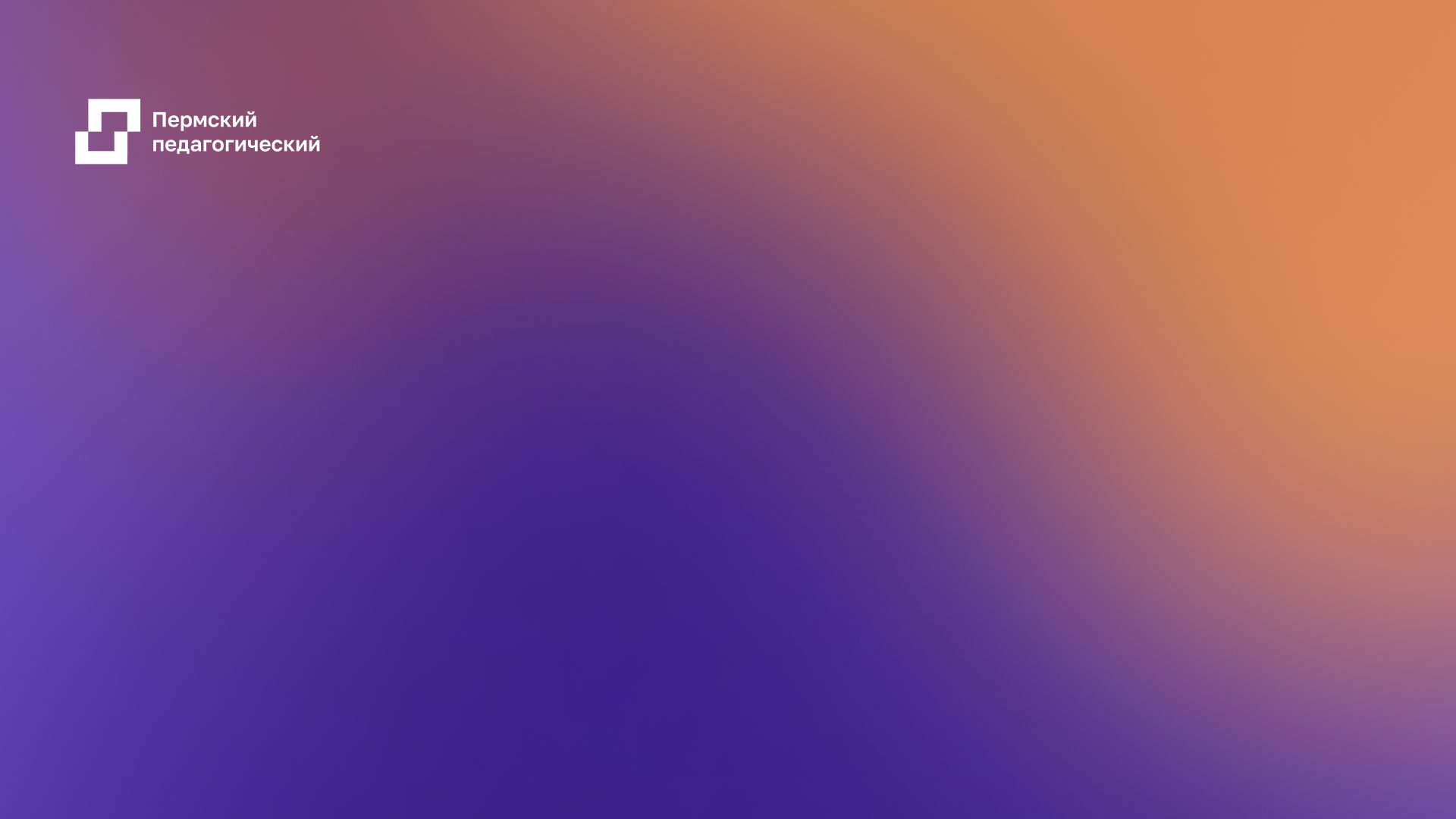 Университетский округ ПГГПУ - 2024
Сетевая рабочая группа:«Организация проектно-исследовательской деятельности учащихся »
Научный консультант:
Краузе Александра Анатольевна,ученая степень, ученое звание
1. Участники:
МБОУ «Касибская СОШ»
МБОУ"Сульмашинская ООШ"
МАОУ "Многопрофильная школа "Приоритет" г.Перми
МБОУ "Очерская средняя общеобразовательная школа №2"
МАОУ  "СОШ 123"
МАОУ  "СОШ 47"
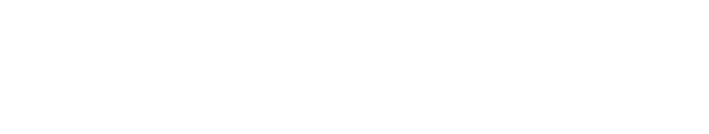 1.	Какими образовательными технологиями Вы пользуетесь в своей профессиональной деятельности? (В среднем по группе )
2. Как часто в процессе преподавания Вы делаете следующее:
(В среднем по группе )
3. Для каждой строки ниже укажите, насколько Вы нуждаетесь в профессиональном развитии по данному направлению (В среднем по группе )
4. Испытываете ли Вы необходимость в приобретении знаний и освоении методов/технологий/приемов в следующих областях: (В среднем по группе )
5. В чем Вы видите основную проблему низких показателей обучающихся по предмету? (В среднем по группе )
6. Проводите ли Вы дополнительные занятия с обучающимися по подготовке к ОГЭ,  ЕГЭ? (В среднем по группе )
7. Проводится ли в Вашей образовательной организации  внутришкольный мониторинг качества образования? (В среднем по группе )
8. Знакомы ли Вы с положением о формах, порядке, периодичности текущего контроля и промежуточной аттестации в Вашей школе? (В среднем по группе )
9.1. Виды контроля в 1-4 классах: (В среднем по группе)
Качество знаний, обученность по предмету. 
Оценка уровня достижения предметных результатов, метапредметных результатов;оценка уровня профессионального мастерства учителя; результаты олимпиад и конкурсов, ГИА
метапредметные
динамика развития ребенка, смысловое чтение, вычислительные навыки, сдача нормативов, степень адаптации, успеваемость, качество, предметные, метапредметные, личностные результаты
ВПР. контр работы
Текущая успеваемость, входная диагностика, промежуточная аттестация, итоговые оценки за четверть, итоговые годовые оценки, контрольные работы.
Текущая успеваемость, промежуточная успеваемость по итогам года, результат внешнего мониторинга, входная диагностика. 
успеваемость, качество  успеваемости  по предмету
личностные, метапредметные, предметные результаты
Итоги четверти, итоги года, ВПР
Успеваемость, качество обучения
9.2. Виды контроля в 5-9 классах: (В среднем по группе)
Качество знаний, обученность по предмету.
Оценка уровня достижения предметных результатов, метапредметных результатов;оценка уровня профессионального мастерства учителя; результаты олимпиад и конкурсов, ГИА
сформированность УУД
смысловое чтение, вычислительные навыки,  базовые предметные навыки, сдача нормативов, успеваемость, качество, переводной экзамен, успеваемость, качество, предметные, метапредметные, личностные результаты
ВПР,  ОГЭ контр работы
 Средний балл
контрольные работы, впр
Текущая успеваемость, входная диагностика, промежуточная аттестация, итоговые оценки за четверть, итоговые годовые оценки, контрольные работы.
Текущая успеваемость, промежуточная,результаты внешнего мониторинга (ВПР),входная диагностика
успеваемость, качество  успеваемости  по предмету
личностные, метапредметные, предметные результаты
ОГЭ
Итоговые оценки, четвертые оценки, ВПР, ОГЭ, ГИА
Успеваемость, качество обучения
9.3. Виды контроля в 10-11 классах: (В среднем по группе)
Качество знаний.
Оценка уровня достижения предметных результатов, метапредметных результатов;оценка уровня профессионального мастерства учителя; результаты олимпиад и конкурсов, ЕГЭ
предметные знания
сдача нормативов, успеваемость, качество,  успеваемость, качество, предметные, метапредметные, личностные результаты, проф. компетентность
ВПР, ЕГЭ контр работы
контрольные работы
Текущая успеваемость, входная диагностика, промежуточная аттестация,итоговые оценки за четверть, итоговые годовые оценки, контрольные работы.
Текущая успеваемость,промежуточная,результаты внешнего мониторинга (ВПР),входная диагностика,итоговая аттестация
успеваемость, качество  успеваемости  по предмету
личностные, метапредметные, предметные результаты
ЕГЭ
Нет 10 и 11 классов
10.С какой периодичностью проводится  мониторинг?  (В среднем по группе)
11.Существует ли в Вашей образовательной организации  система сбалансированных показателей внутришкольного мониторинга? (В среднем по группе)
12.Установлены ли в Вашем образовательном учреждении показатели результативности деятельности педагогов? (В среднем по группе)
13.Существует ли система мотивации кадров к повышению результативности? Какая? (В среднем по группе)
14. Какие результаты федеральной системы мониторинга учитываются при оценке Вашей работы. (В среднем по группе)
15.Какие региональные (муниципальные) системы мониторинга системы образования  учитываются при оценке Вашей работы (В среднем по группе)
16. Проводится ли в Вашей школе дополнительный внешний мониторинг (независимая оценка) образования? (В среднем по группе)
16.1. Если Вы выбрали вариант "да", то какой:
17. Кто заказывает и оплачивает  дополнительный внешний мониторинг (независимую оценку качества образования) (В среднем по группе)
18. Как отслеживается динамика результатов в Вашей образовательной организации? (В среднем по группе)
19. Участвует ли Ваша образовательная организация в каком-либо проекте, направленном на развитие системы менеджмента качества образования? (В среднем по группе)
20. Является ли Ваша образовательная организация участником проекта «Кластер качества ПГГПУ» (педагогическая диагностика учебных достижений учащихся)? (В среднем по группе)